Booster Acceptance, Apertures, and Alignment 

Kiyomi Seiya
Proton Source Workshop
December 07, 2010
Contents
Magnets in the Booster
Survey and data analysis
Magnet move
Lattice calculation
Aperture scan
Proton Source Workshop
December 07, 2010
Main components in the Booster
F-magnet * 48
D-magnet * 48
Corrector * 48
H & V dipole
Normal & Skew Quad
Normal & Skew Sextupole
BPM @ Long & @Short
Proton Source Workshop
December 07, 2010
FOFDOOD
D
F
C
D
F
C
Long straight section
Short straight section
Proton Source Workshop
December 07, 2010
Survey and data analysis
December, 1993(S. Shukla)
F-magnet, D-magnet  

April, 2005 (O. Oshinowo, P. Kasper)
F-magnet, D-magnet
BPM

August , 2009(O. Ohinowo) 
F-magnet, D-magnet
Corrector magnet
RF cavity
Proton Source Workshop
December 07, 2010
Magnet move
December, 1993(S. Shukla)
Moved magnets and improved aperture  

April, 2005 (J. Lackey)
Moved F & D in horizontal & vertical
Proton Source Workshop
December 07, 2010
Lattice calculation
Shukla’s program - Java application (A. Waller)
Last update was in 2006

MAD v8 – Console application (W. Marsh)
1994 (C.  Johnstone) 
Calculated with alignment error on F & D magnet and compared with ideal lattice
2001-2003 (A. Drozhdin)
Calculated Dog leg magnet at injection and compared with measurement.

2010 (J. Lackey)
Put all components including new correctors
Proton Source Workshop
December 07, 2010
Aperture scan
November, 1994 (D. McGinnis, S.Shukla)
B75
Moved magnets

December, 2003 (B. Pellico) 
Before septa was moved to MI-8 from L13. 

December, 2004 (B. Pellico)
Measured lager aperture after septa was moved.
Proton Source Workshop
December 07, 2010
Orbit data with 3 bump
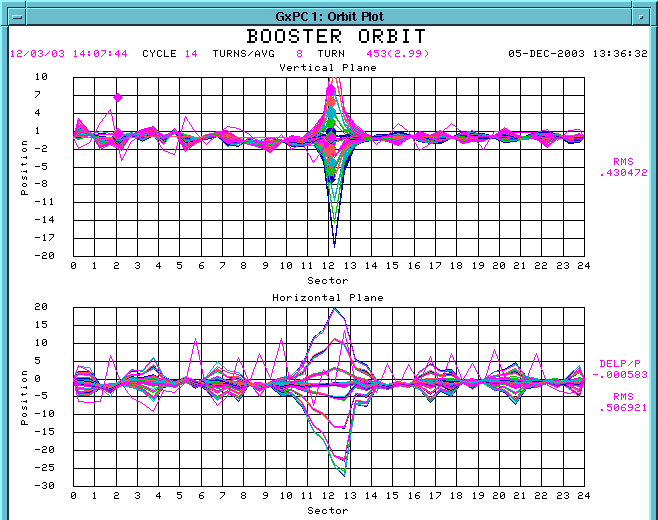 Proton Source Workshop
December 07, 2010
Aperture scan with B75
Using 3bump

DCCT

Need to be modified for the new correctors
CAMAC card (465  473)
Bump ratios
Current limit
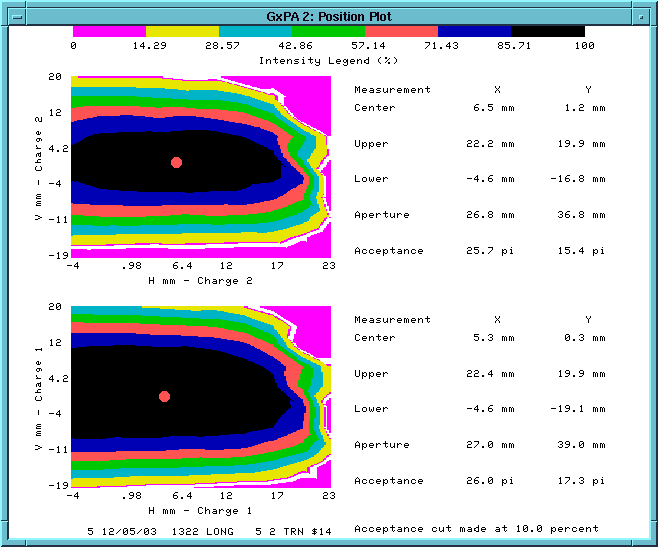 Proton Source Workshop
December 07, 2010
Aperture scan on current operation
Using 3bump

Loss monitor
H:  F-magnet
V:  D-magnet
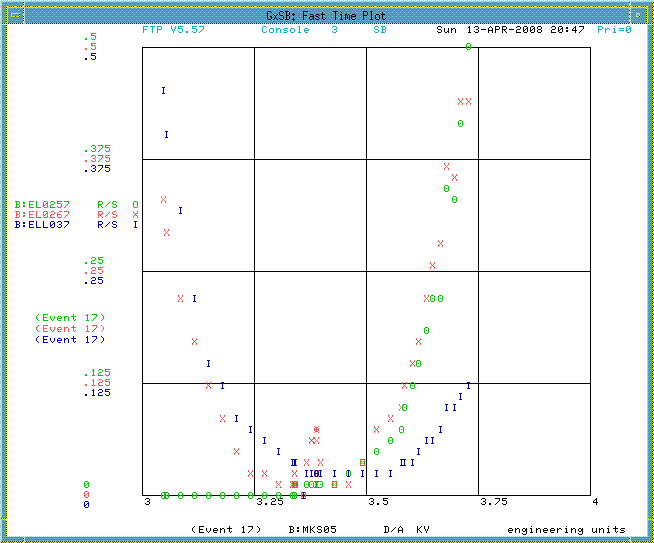 Proton Source Workshop
December 07, 2010
Loss monitor
V Loss monitor
H Loss monitor
Proton Source Workshop
December 07, 2010
Next…
Aperture scan
1 bump, 3 bump or 5 bump
Modified B75

Survey data analysis 
Data from August, 2009

Lattice calculation 
Make sure that all elements are in MAD file.
Put in alignment error.
Compare with Shukla’s.
Proton Source Workshop
December 07, 2010